Access to Matsushima
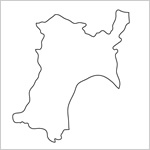 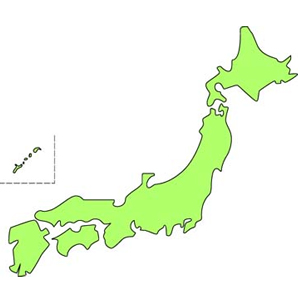 ④
Matsushima
Sendai Station
③
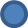 Sendai　Airport
Sendai　Station
②
Tokyo/Ueno
Narita　
Airport
①
①Narita Airport→Tokyo St.・・・・・・・・・・・JR NaritaExpress (about 50minutes)
  or Narita Airport→Ueno St.・・・・・・・・・SkyLiner (about 50min.) 
②Tokyo St./Ueno St.→Sendai St.・・・・・・Tohoku Shinkansen (about 2hours)
③Sendai　Airport→Sendai　St.・・・・・・・・・・Sendai Airport Line(about 20min.)
④Sendai St.→Matsushima Kaigan St.・・・JR Senseki Line（about 30min.）  
＊Free Shuttle Bus is available from Matsushima　Kaisan　St. to 
　　　　　　　　　　　　　　　　　　　　　　　　　　Hotel Taikanso about 2 times per hour